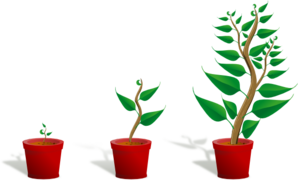 Small Business Training
4 - Managing money
Small business training
Managing money
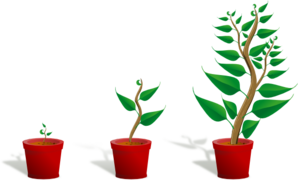 Last week ...
Calculate the start-up costs.
Weekly costs.
Income and expenditure.
Profit.
Small business training
Managing money
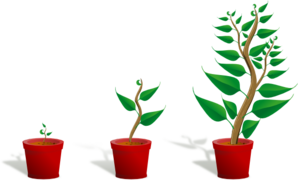 This week ...
Managing all your business money
Idea of money pots
Money pots
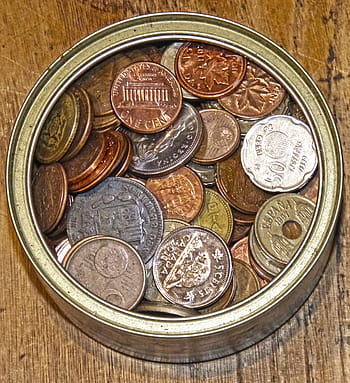 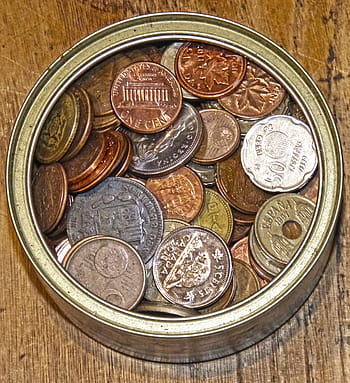 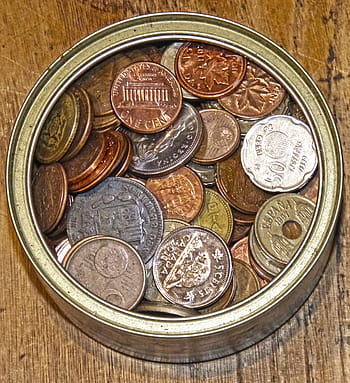 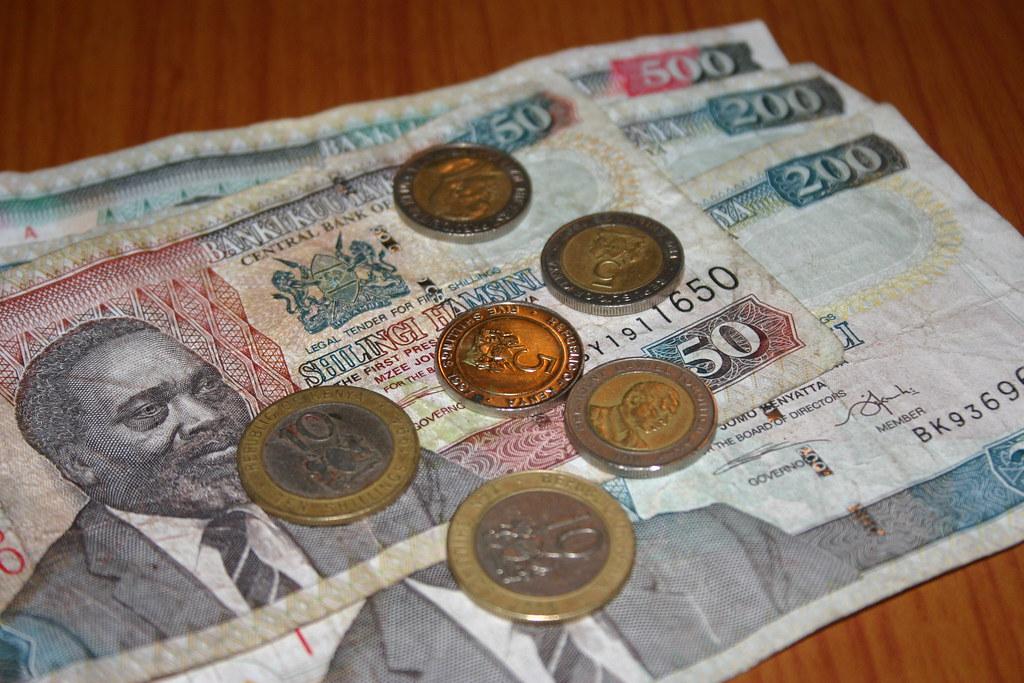 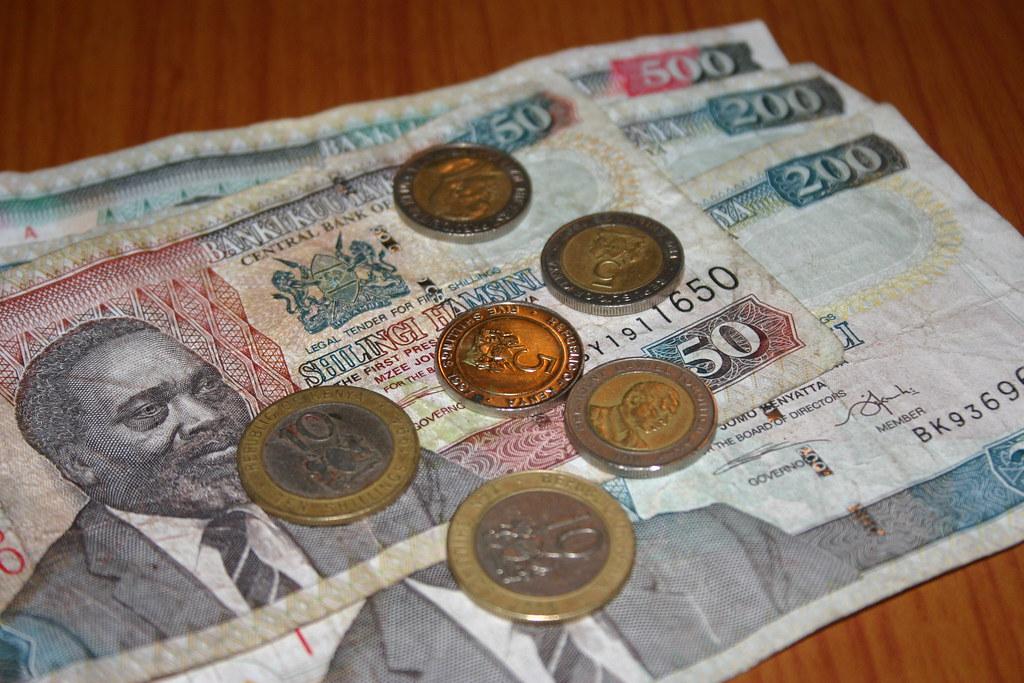 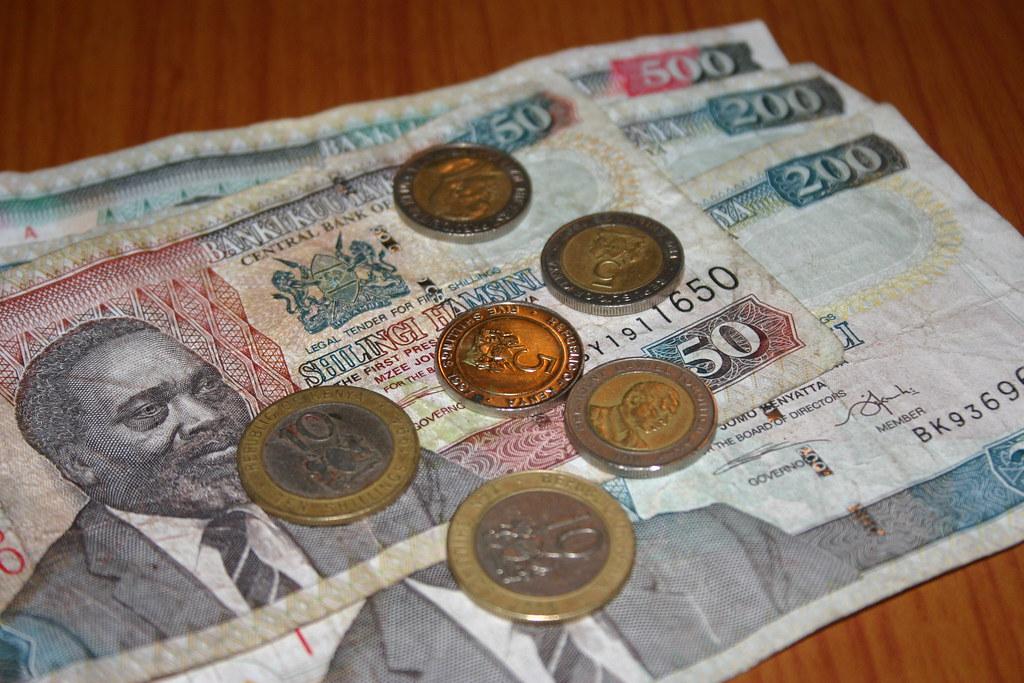 Weekly running costs
Long term costs / savings
Weekly personal income
Money pots
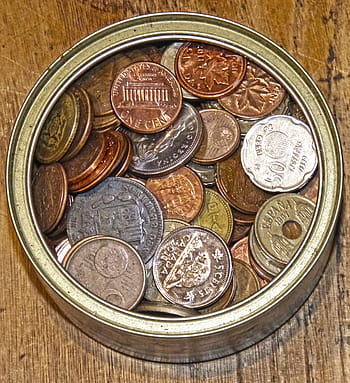 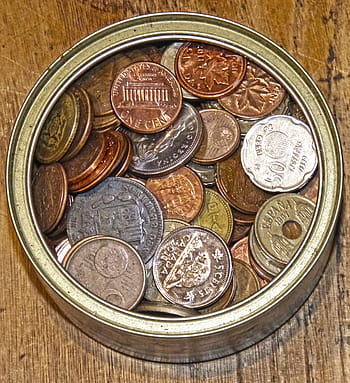 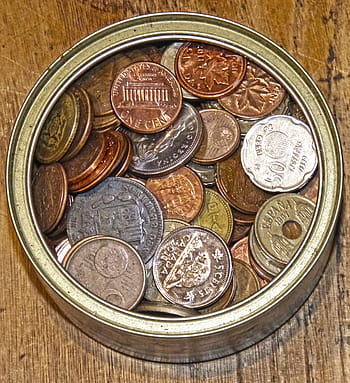 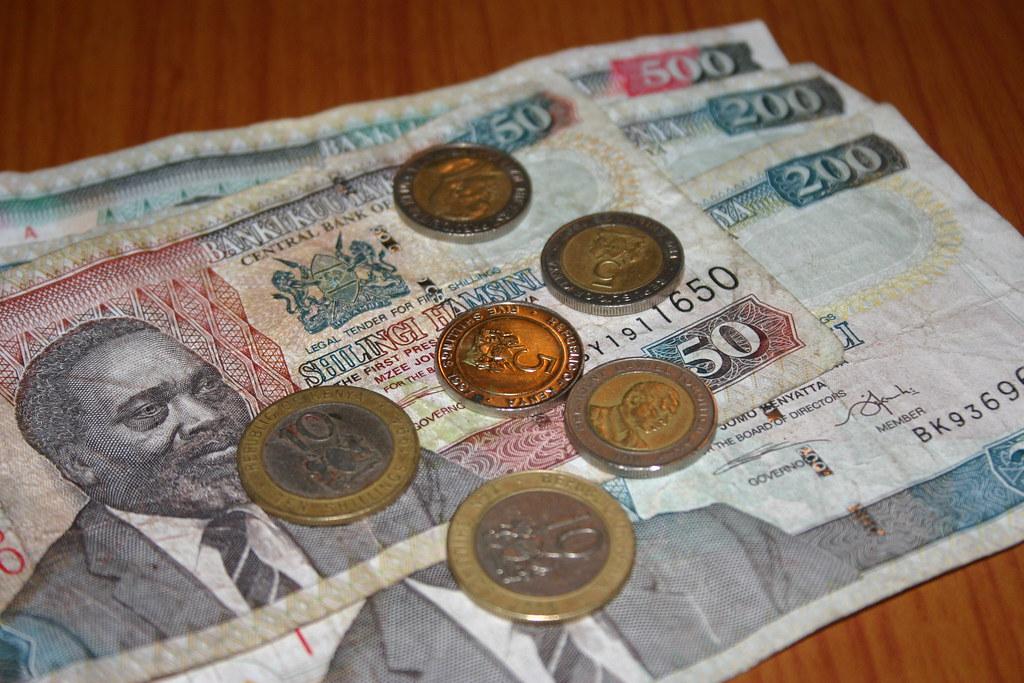 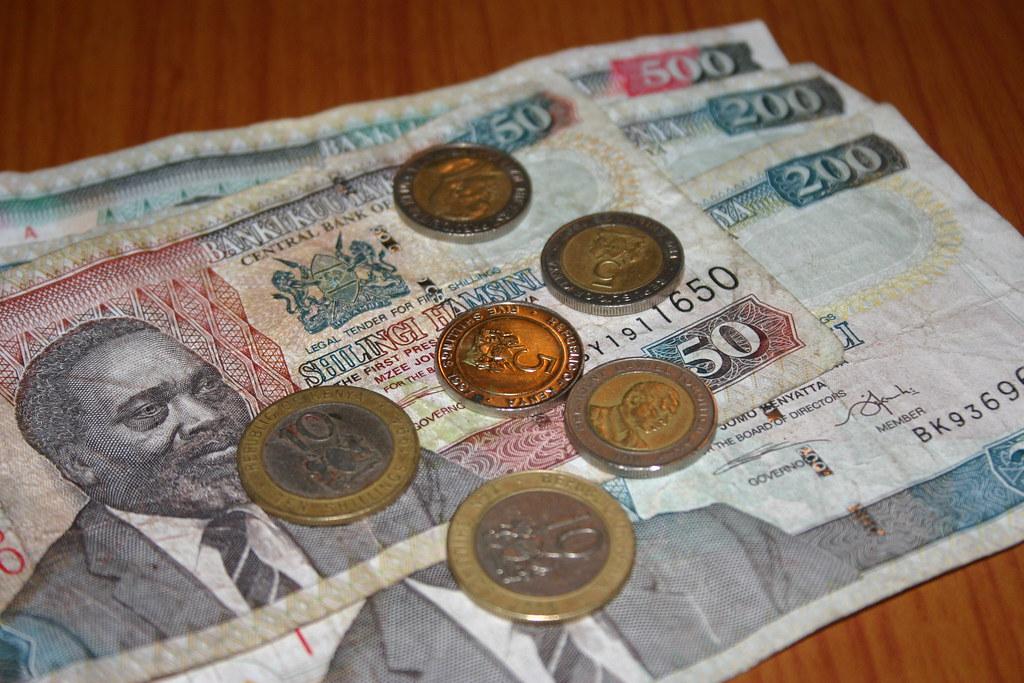 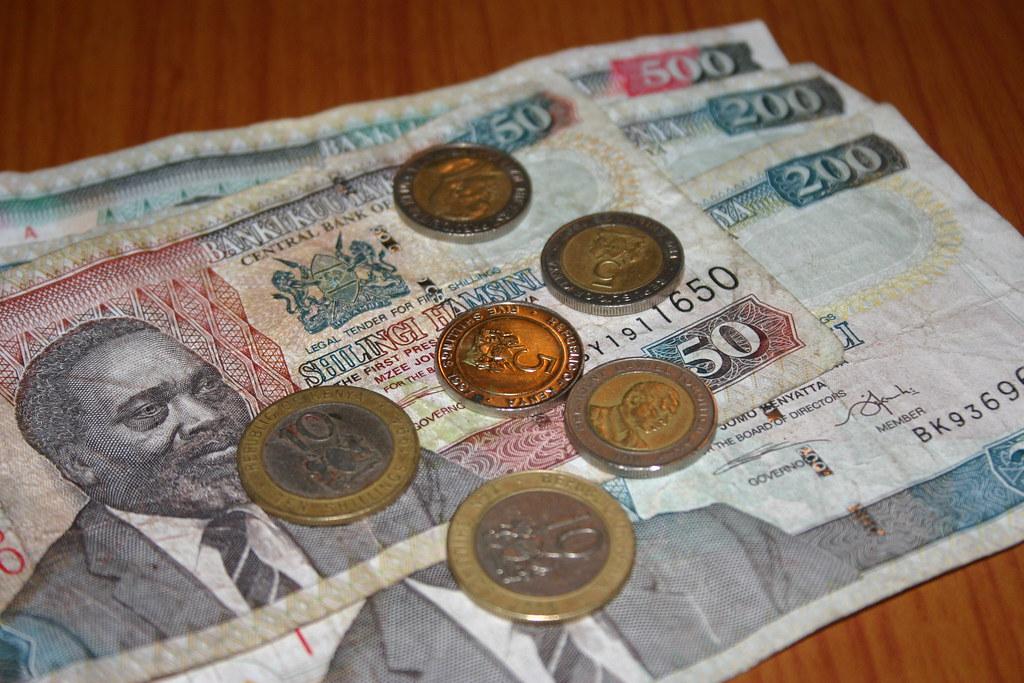 Weekly running costs

* electricity
* shop rent
* raw materials
Long term costs / savings

* replace tools
* new stock
* emergencies
* new equipment
* business growth
Weekly personal income

* living expenses
* medical
* entertainment
Money pots - poultry farming
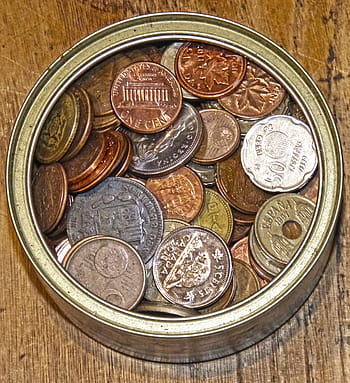 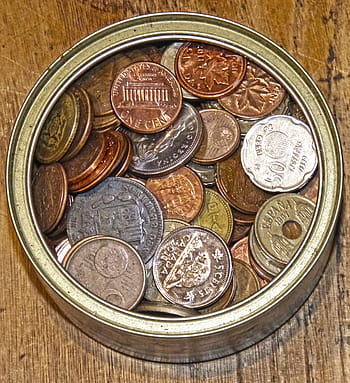 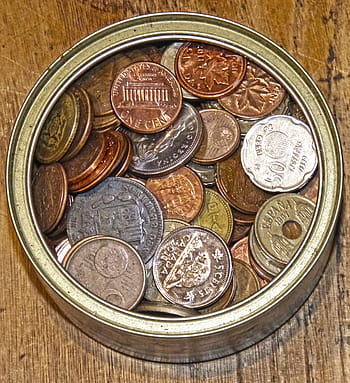 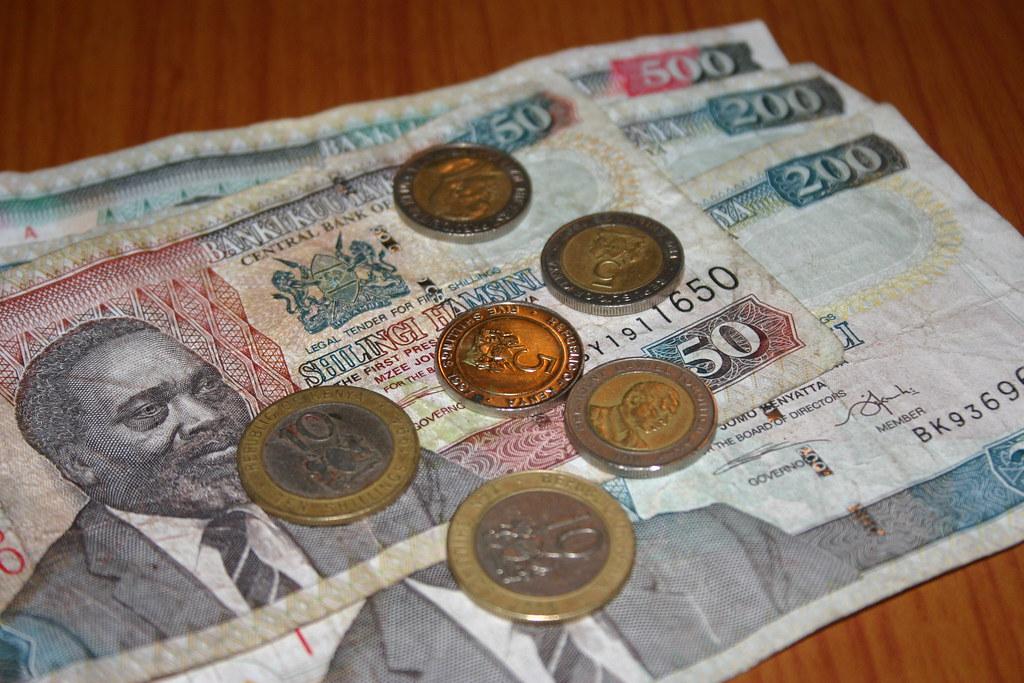 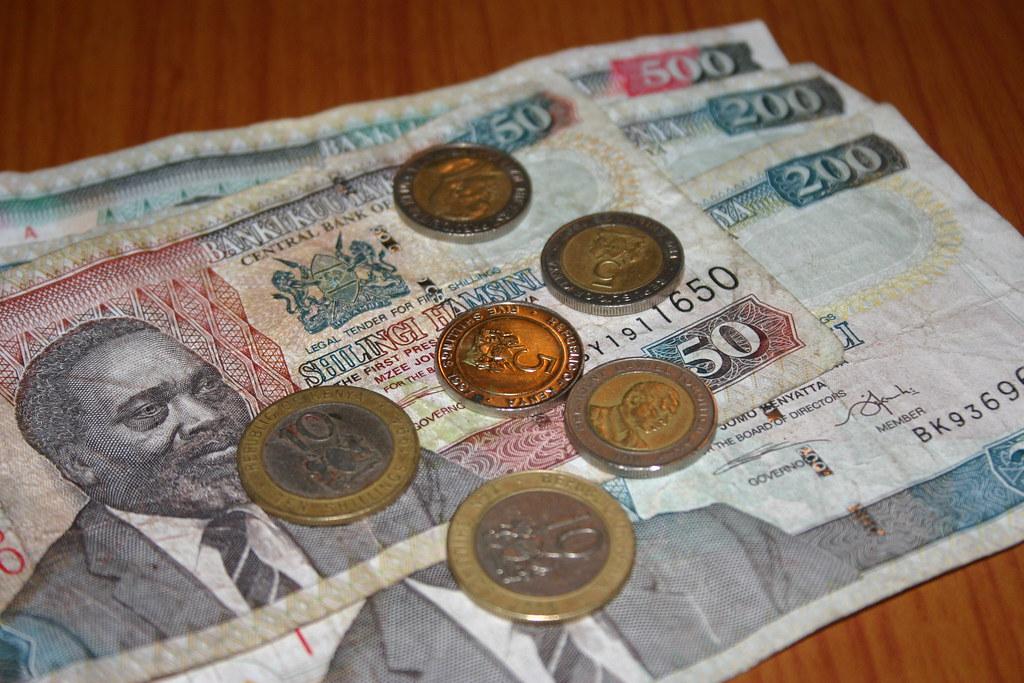 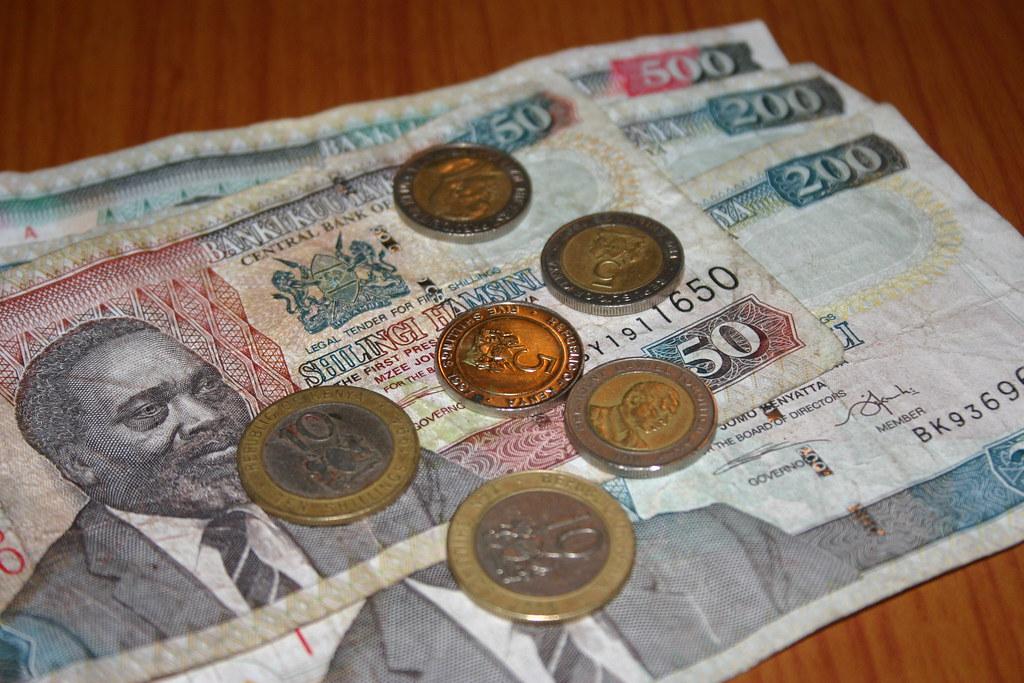 Weekly running costs

* chicken food
* housing rent
Long term costs / savings

* replace dead chickens
* more chickens
* more water tins
* bigger housing
Weekly personal income

* food
* drink
* accomodation
* transport
* entertainment  
* medical
Money pots - milk vending machine (ATM)
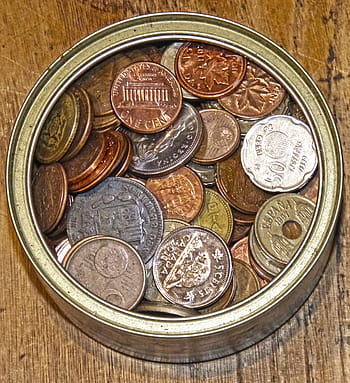 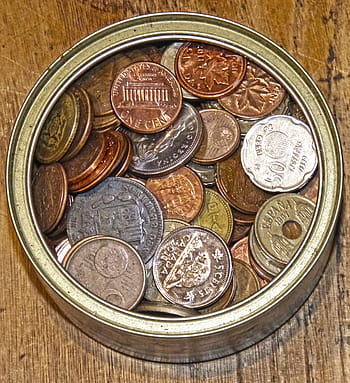 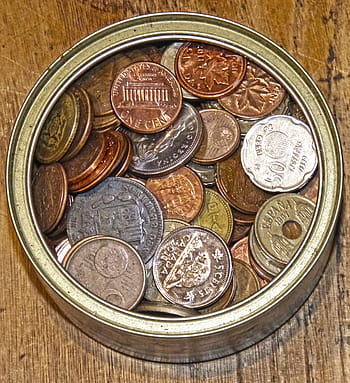 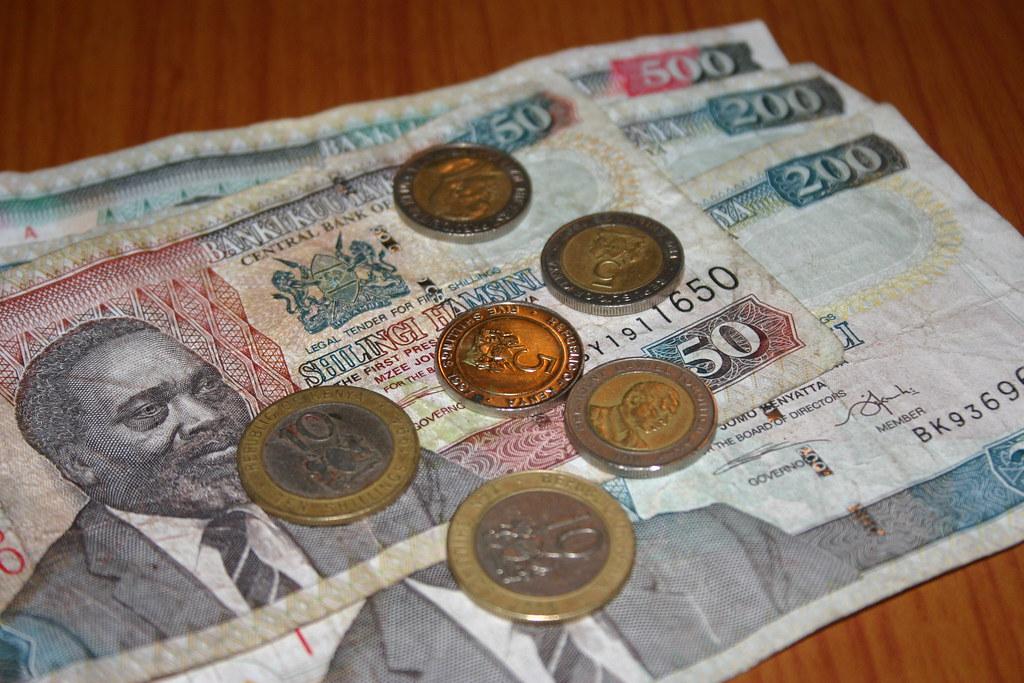 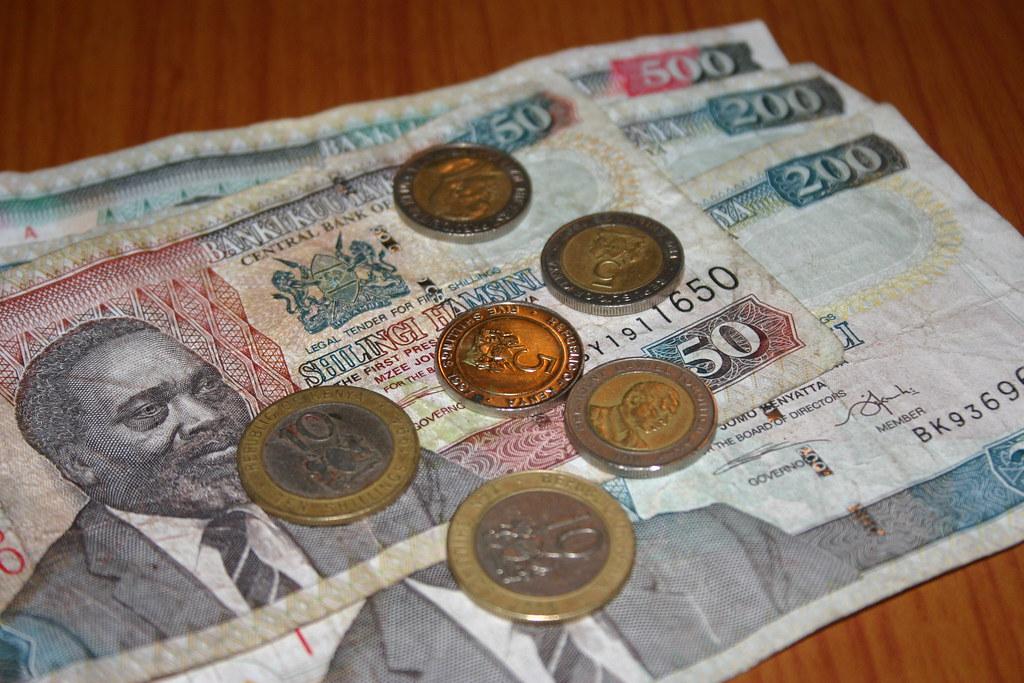 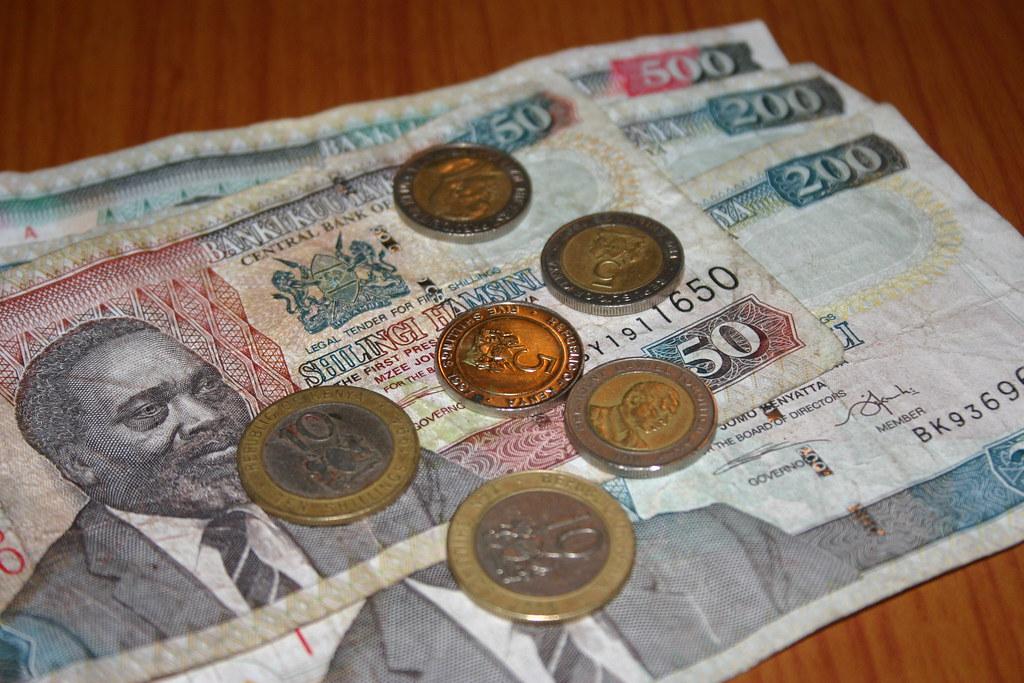 Weekly running costs

* room rental
* milk
* electricity
Long term costs / savings

* theft of milk
* ATM repairs
* replacement ATM
* spoiled milk
* another ATM
Weekly personal income

* food
* drink
* accomodation
* transport
* entertainment  
* medical
Money pots - selling juice
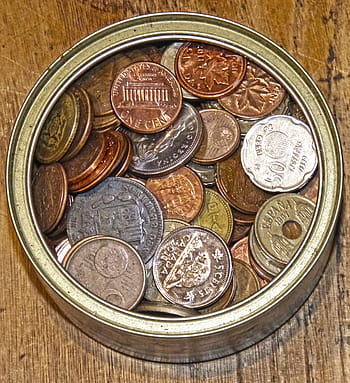 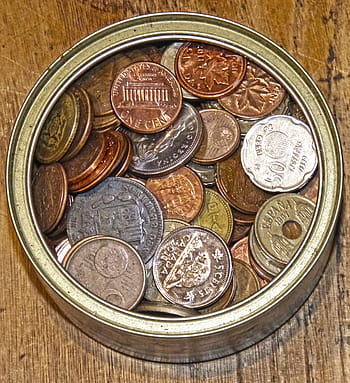 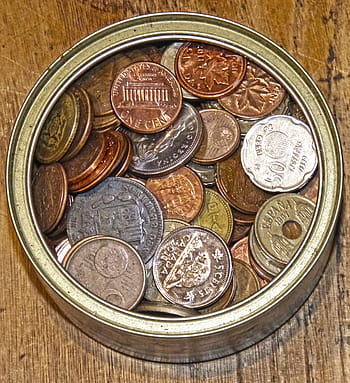 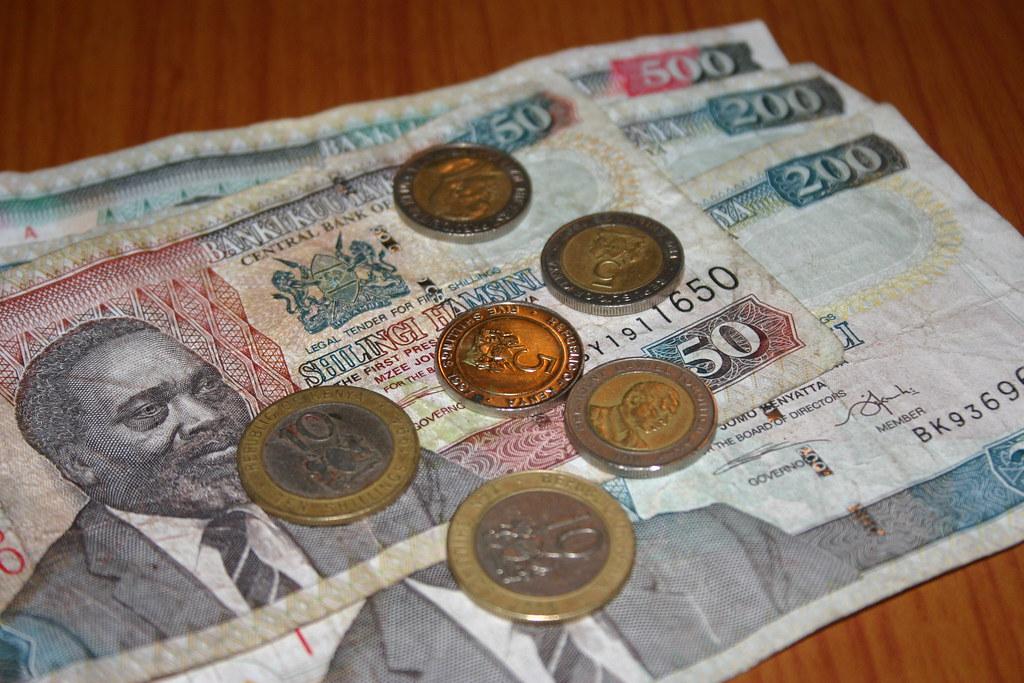 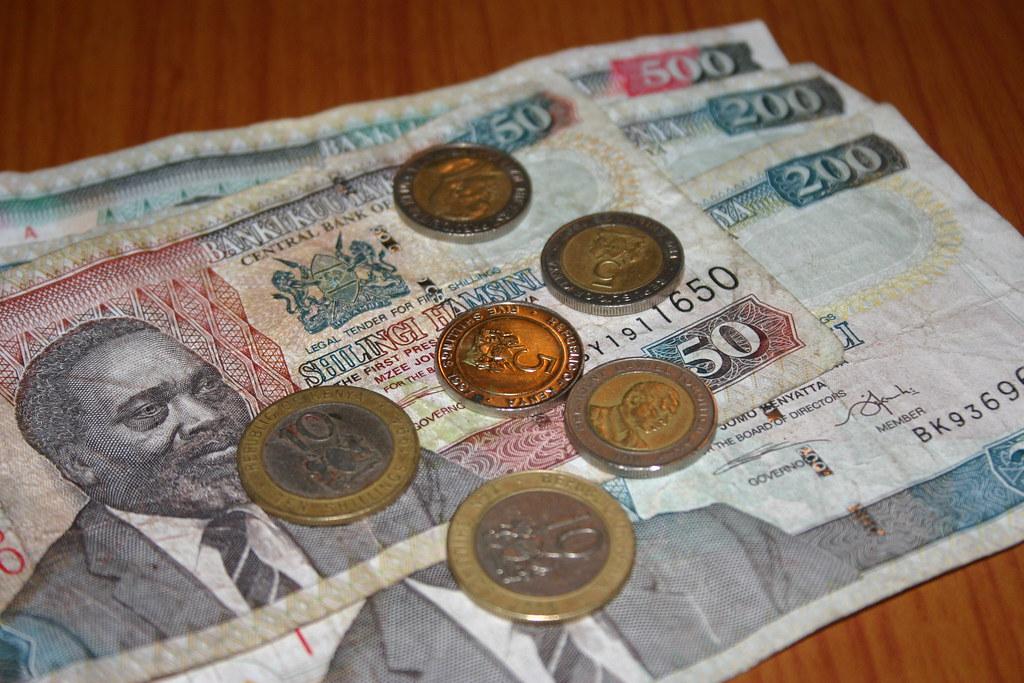 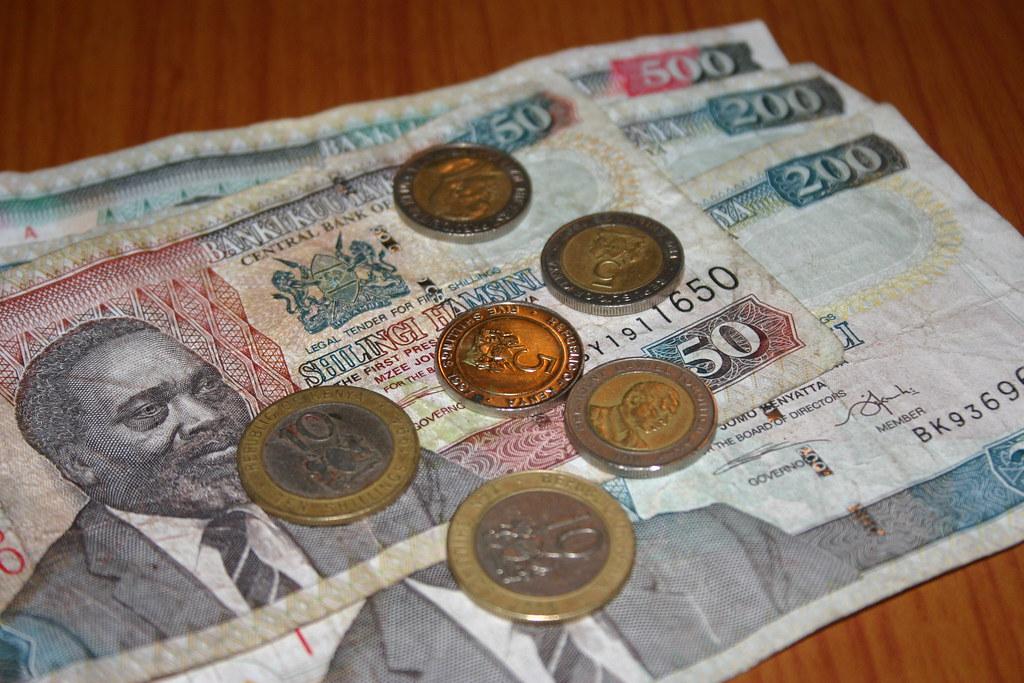 Weekly running costs

* electricity
* fruit (mangoes)
* cups
* laundry (coat)
Long term costs / savings

* theft of fruit
* theft of blender
* bad fruit
* replacement blender
* new white coat
* fridge
Weekly personal income

* food
* drink
* accomodation
* transport
* entertainment  
* medical
Money pots - group exercise
As a group, think of a business and write down what things should be covered by each money pot and say how much money per week you would put into each pot.
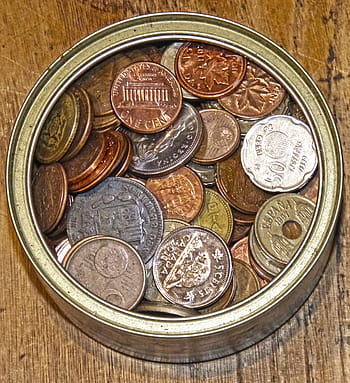 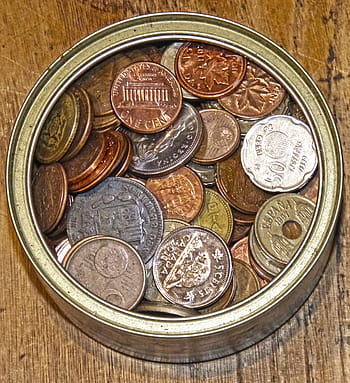 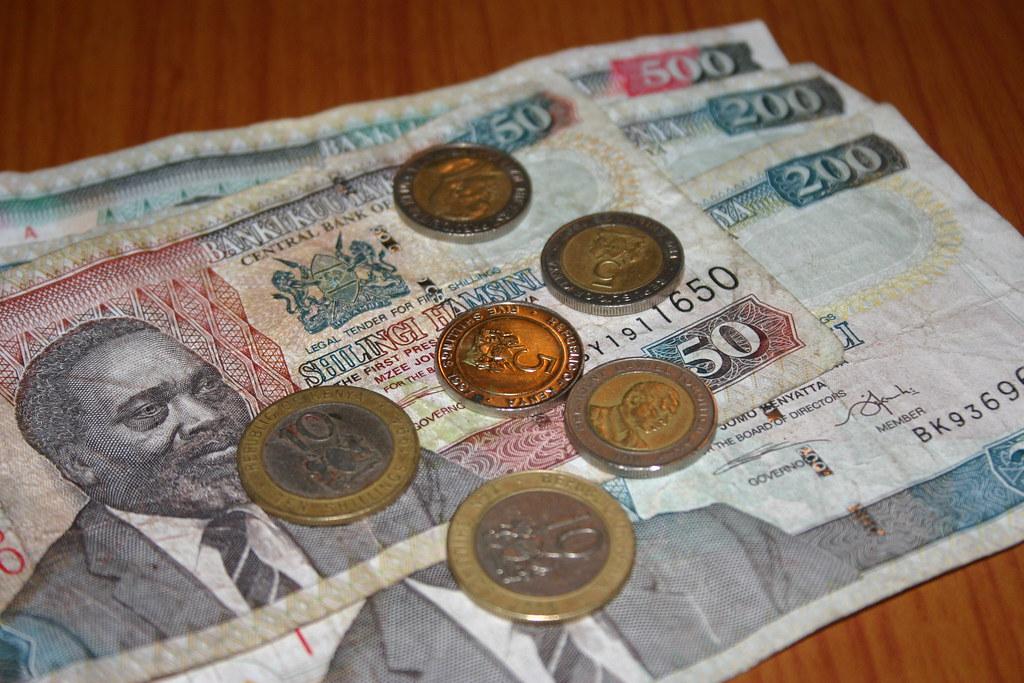 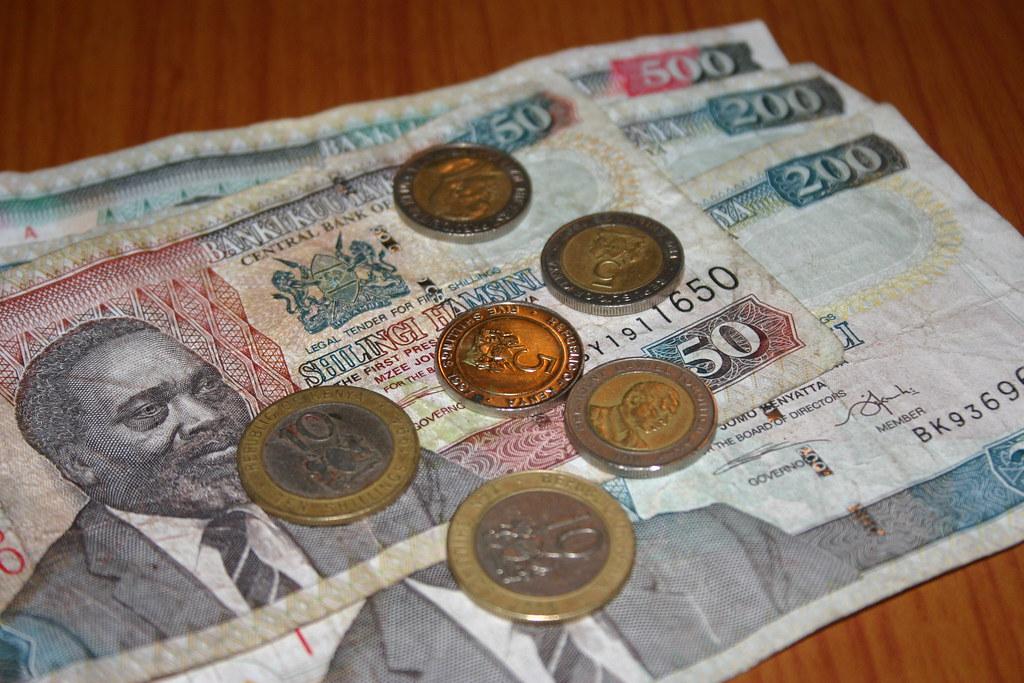 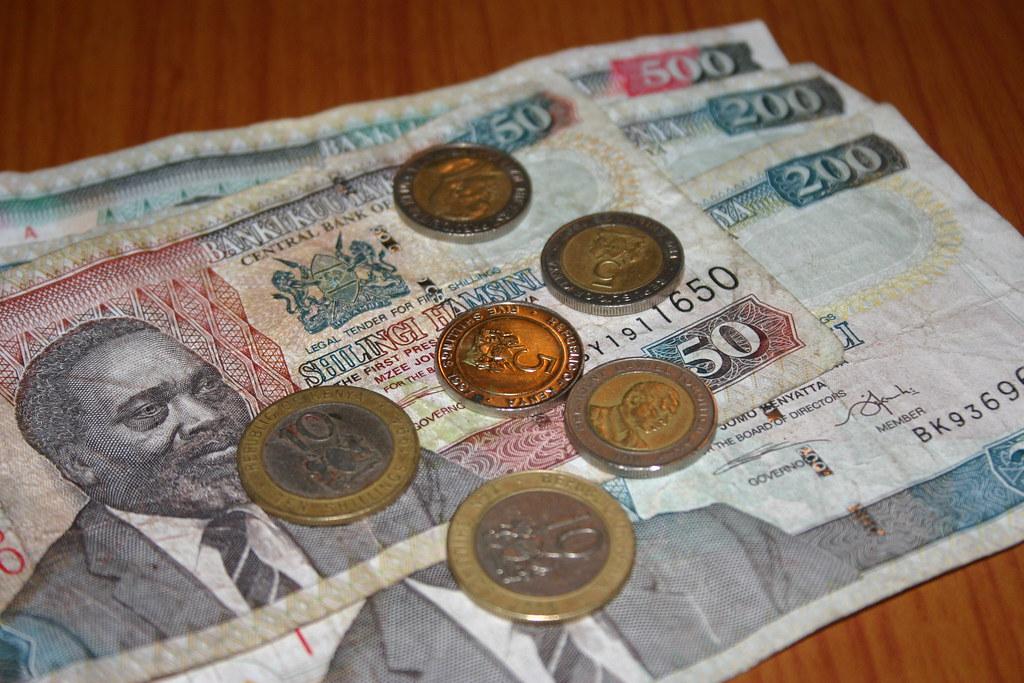 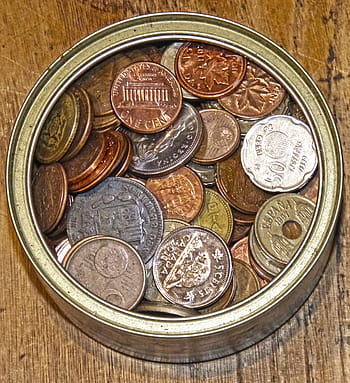 Weekly running costs

* 
*
*
Total KSh _______
(per week)
Long term costs / savings

* 
*
*
Total KSh _______
(per week)
Weekly personal income

* 
*
*
Total KSh _______
(per week)
Money pots - individual exercise
For your chosen business, write down what things should be covered by each money pot and say how much money per week you would put into each pot.
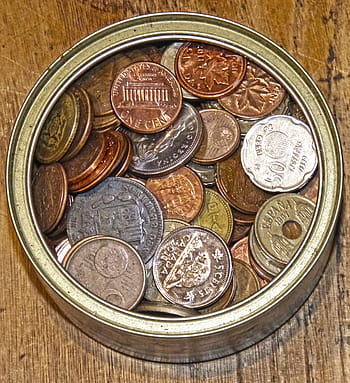 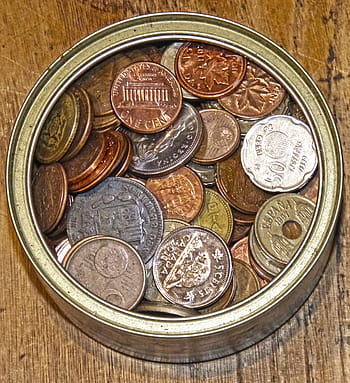 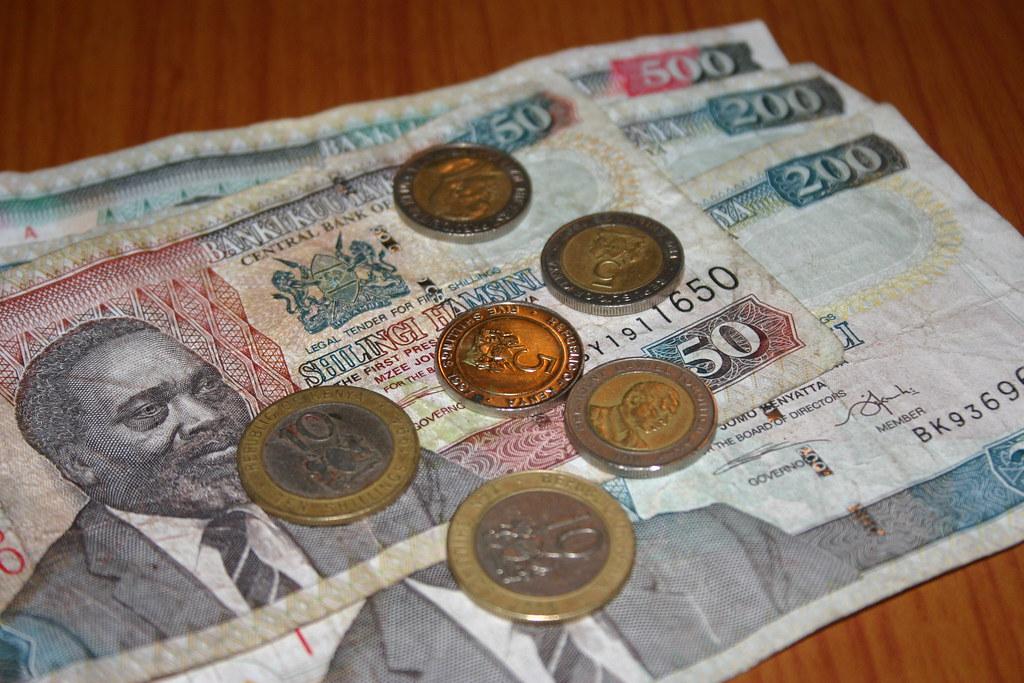 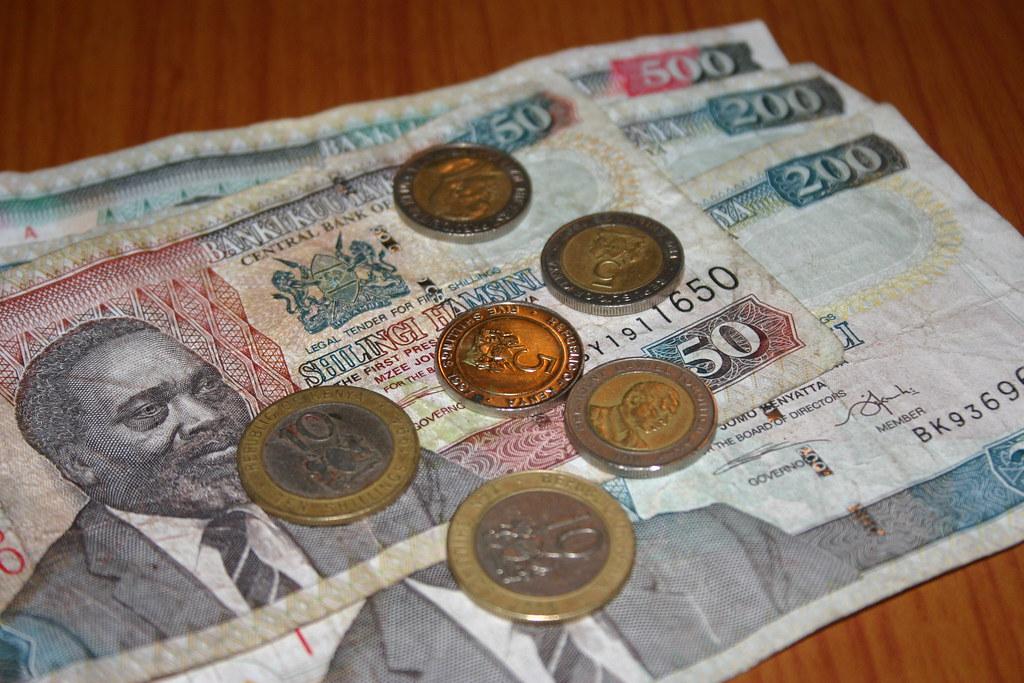 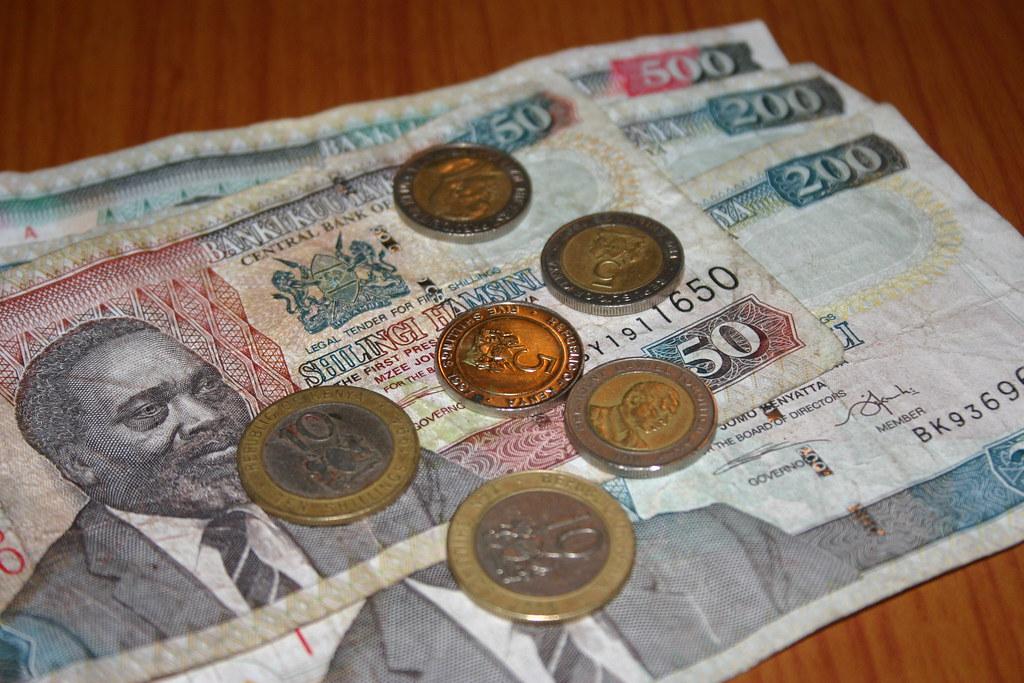 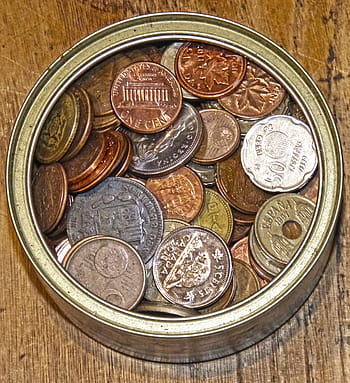 Weekly running costs

* 
*
*
Total KSh _______
(per week)
Long term costs / savings

* 
*
*
Total KSh _______
(per week)
Weekly personal income

* 
*
*
Total KSh _______
(per week)